BCS Green IT & NetZero Member Event
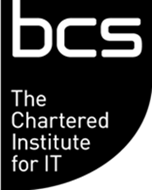 Brought to you by (X SG or X Branch or both)
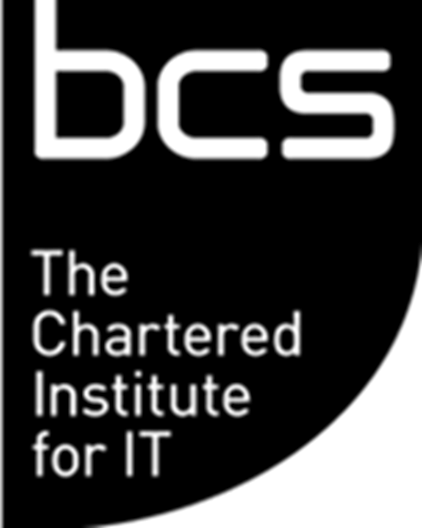 What is Green IT?
This section is for your SG/Branch to determine what Green IT means to you? 
How is it defined by your specialism/ what does it mean in terms of your location?
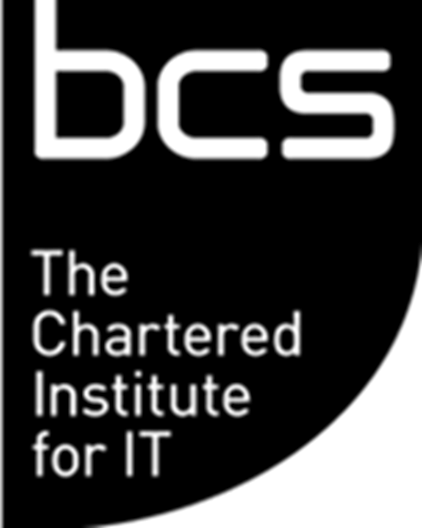 Key Questions
How can digital help accelerate green initiatives? 

2.   How can your IT specialism best contribute to achieving NetZero by      2050?
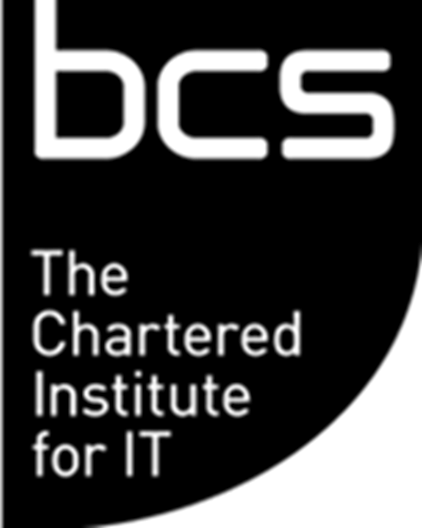 How does Green IT affect our 				Specialism/Location/ both?
We need to identify how it affects you SG’s Specialism/branches location as Green IT will have different implications for different aspects for IT.
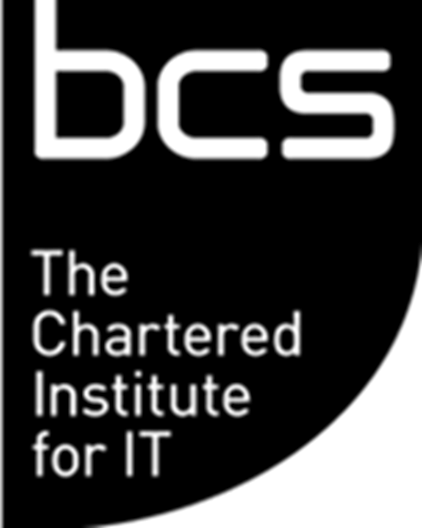 What is the current lie of the land in our 	specialism/location/both?
This is a good place to have a discussion potentially with anyone involved in your Green IT event about what is currently happening within your section of IT or location around Green IT and what that is providing the industry with – or indeed without.
Providing this information in your one pager to BCS is important as we want to know which areas of IT are lacking in sustainability and the resources to move forward, especially following COP 26.